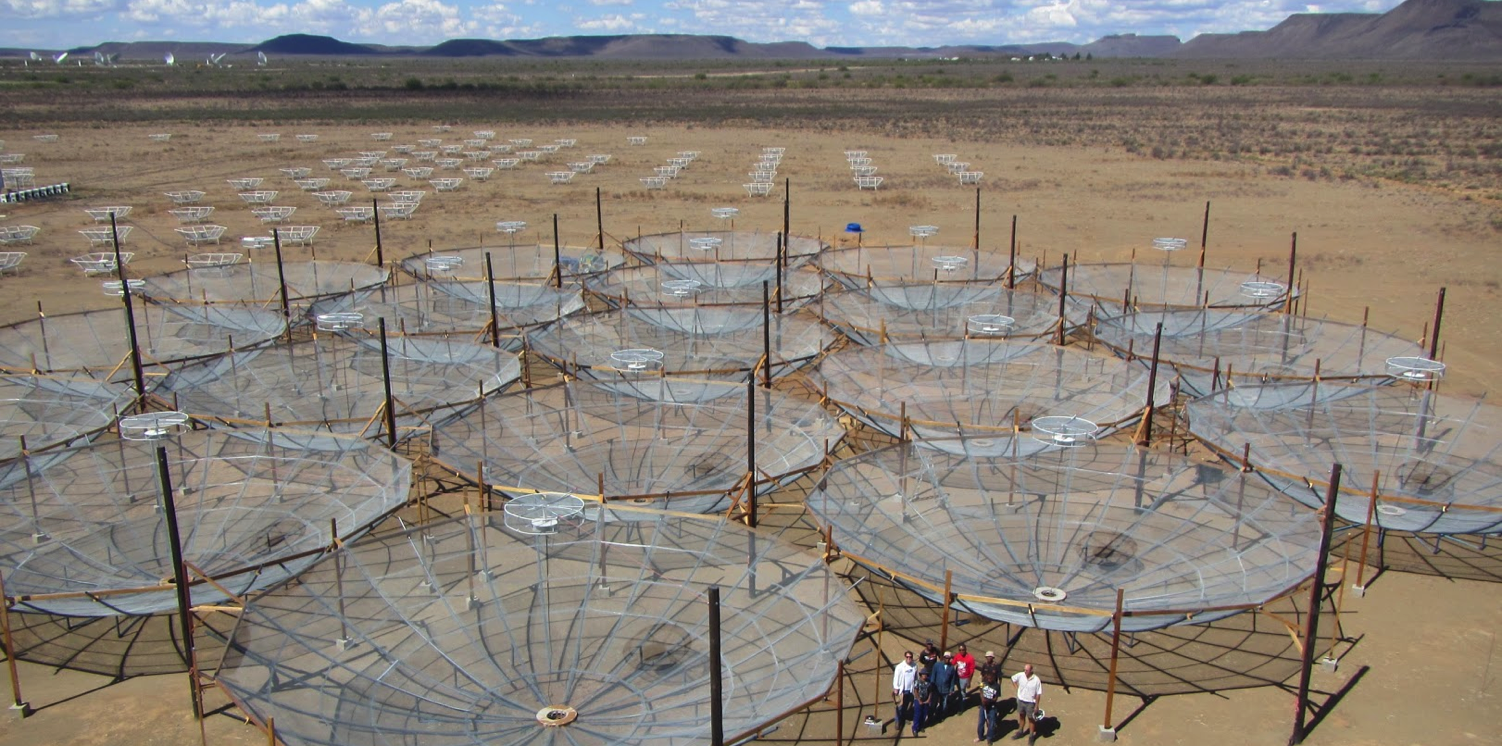 A First Peekat HERA
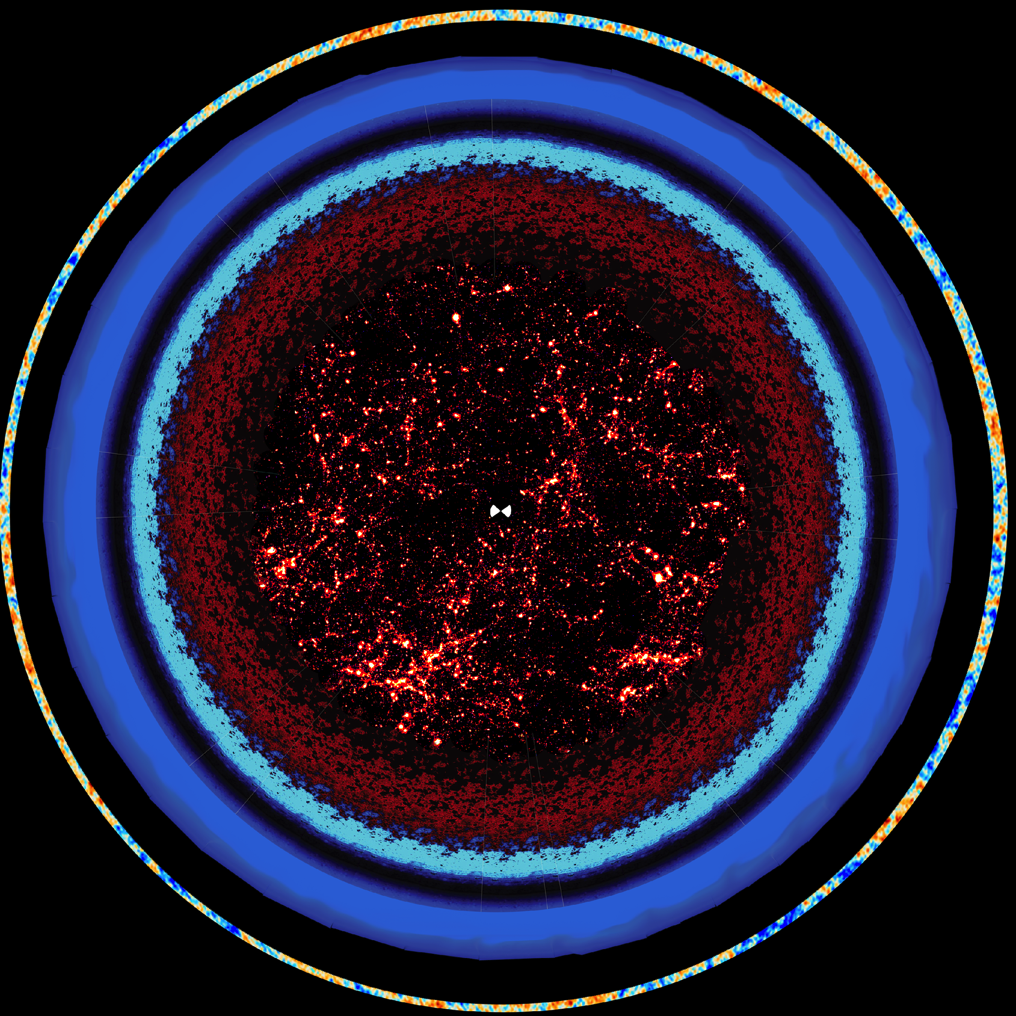 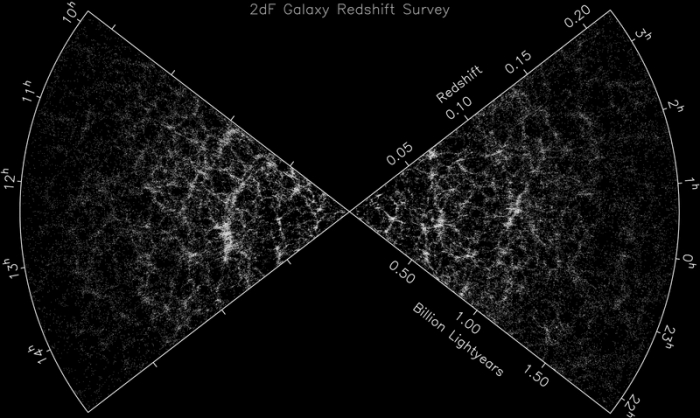 z ~ 6
z ~ 15
z ~ 30
z ~ 40
(Colless et al. 2002)
z ~ 150
z = 1088
(Mao et a. 2008, Zheng et al. 2014)
The (21cm) Frequency Axis
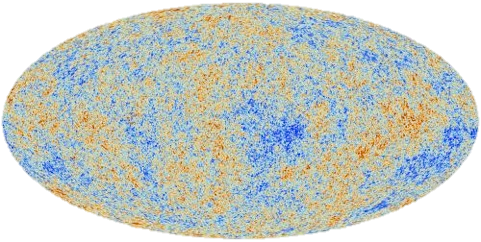 CMB
21cm
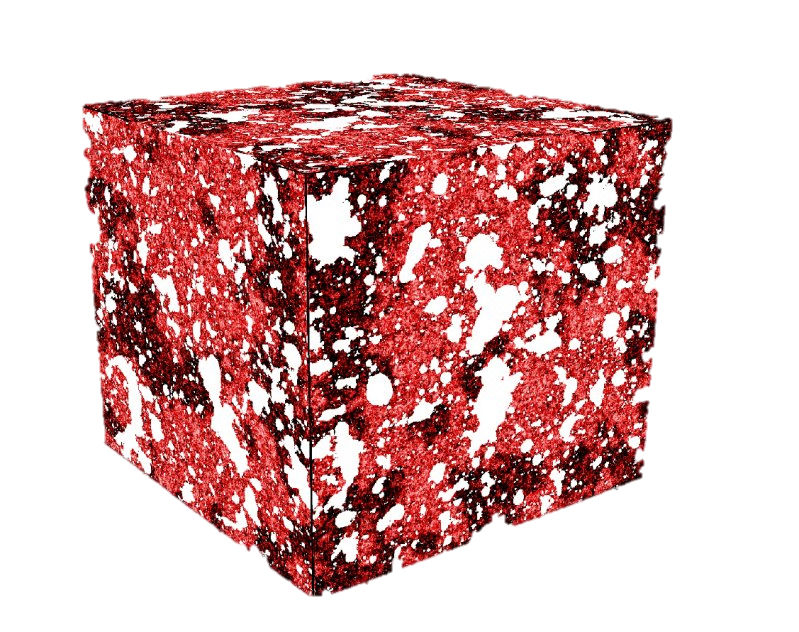 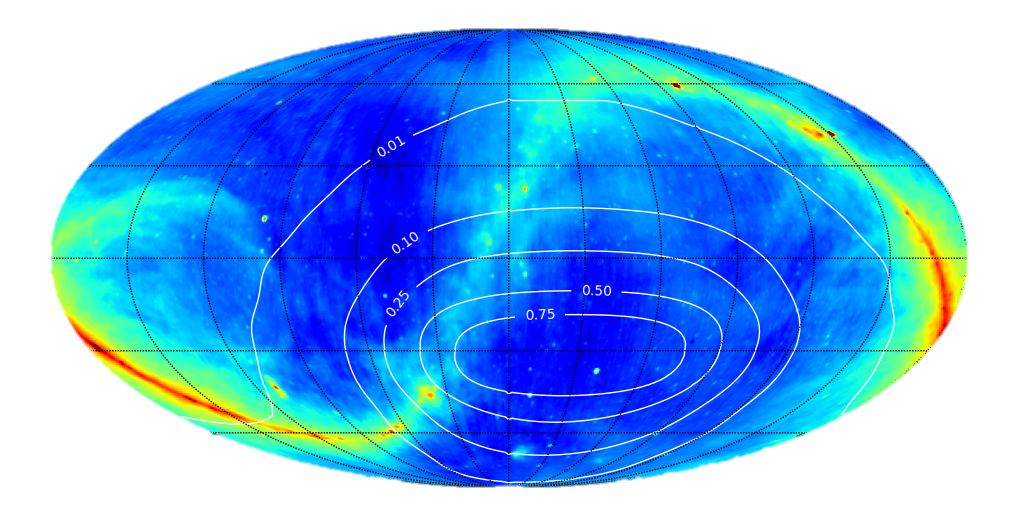 Measurements vs. frequency
[Speaker Notes: The cosmic microwave background is another cosmological probe that requires the extraction of small fluctuations from underneath a large signal.  There is a crucial difference between the CMB and 21cm surveys though.  Whereas CMB experiments probe a 3D signal, with two spatial dimensions and a frequency axis to get a 2D map of just two spatial dimensions, in 21cm our final product is 3D.  This means the CMB has an entire extra axis of redundant information that can help distinguish between foregrounds and signal, whereas this is not the case for 21cm tomography.  Every dimension contains unique info for us.  As a result, one can show that blind methods don’t work as well for 21cm tomography as they do for the CMB.  If we want to fight foregrounds, we have to model them.  Returning to the current status of measurements, then, we have two options.]
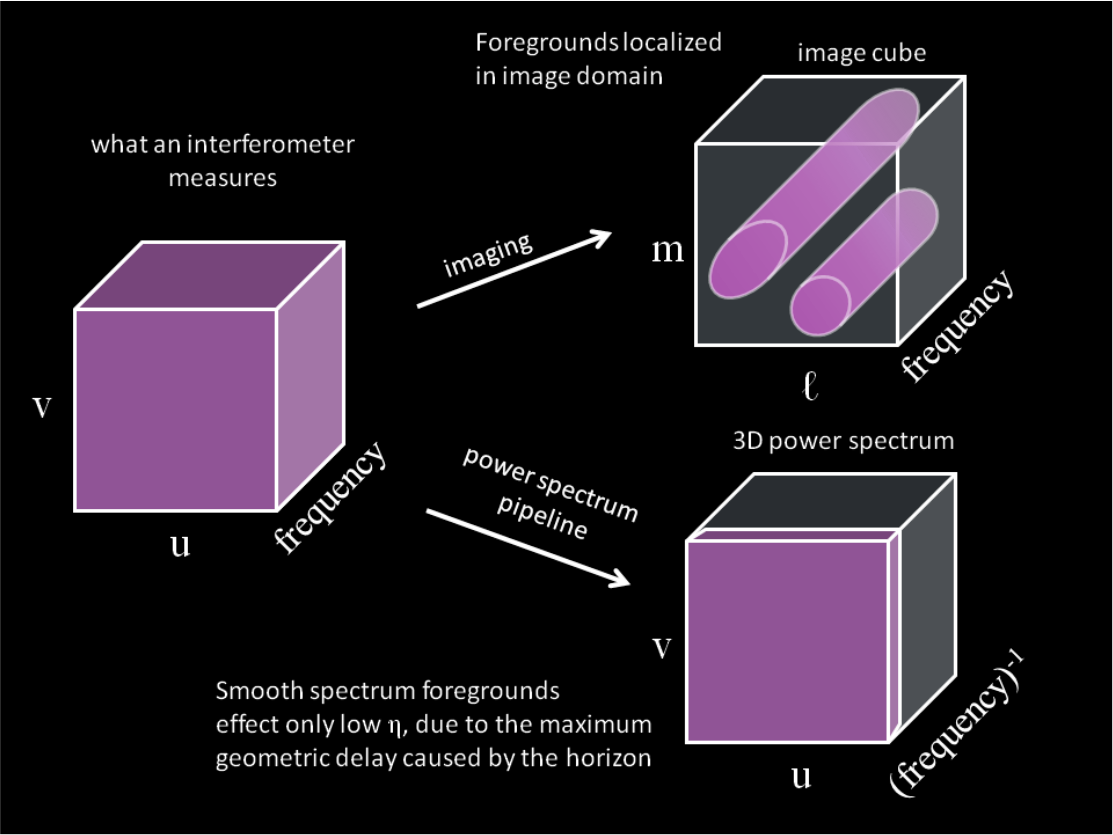 ky
k||
kx
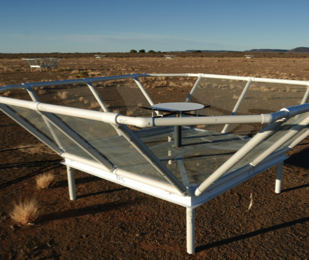 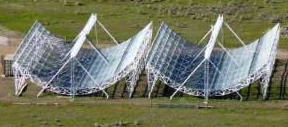 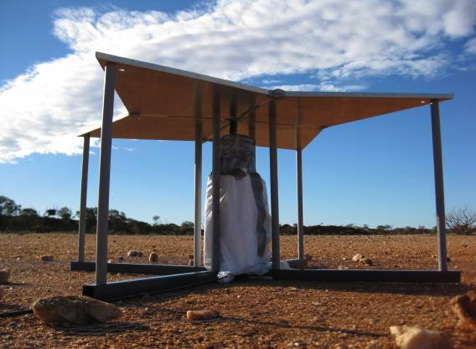 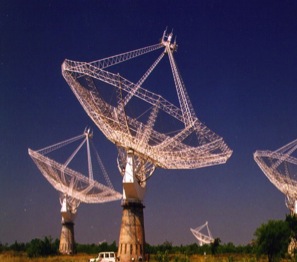 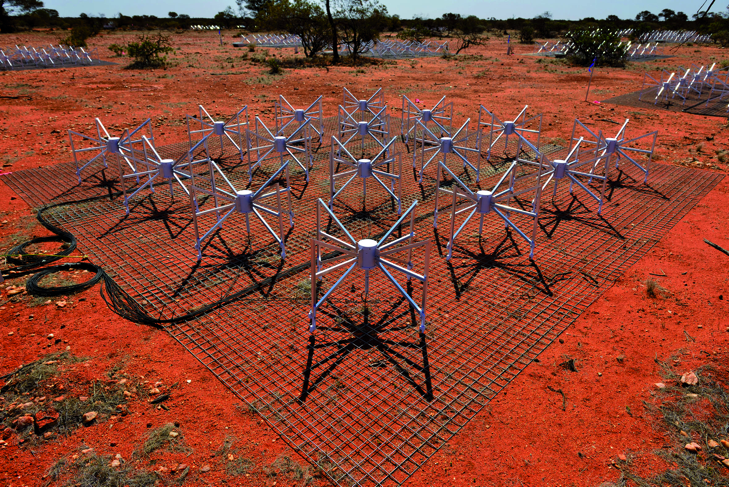 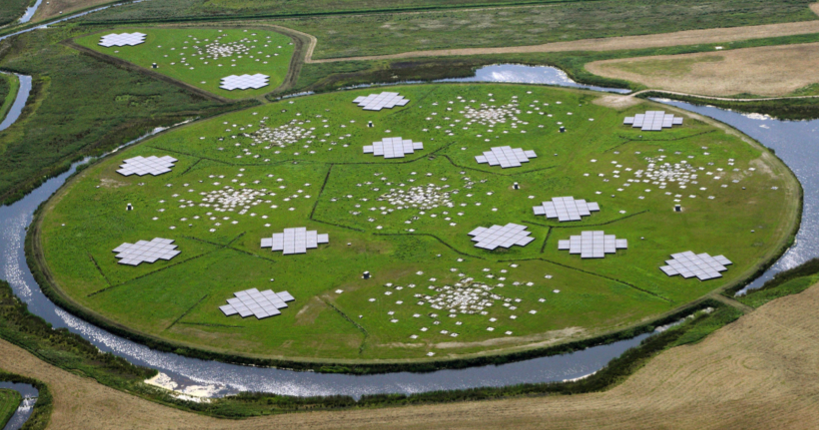 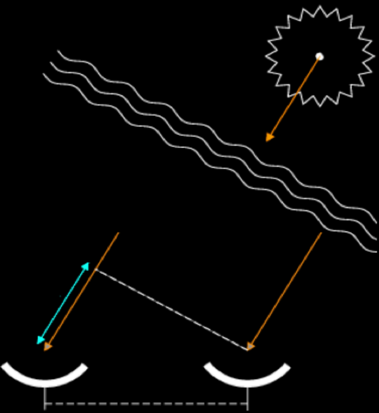 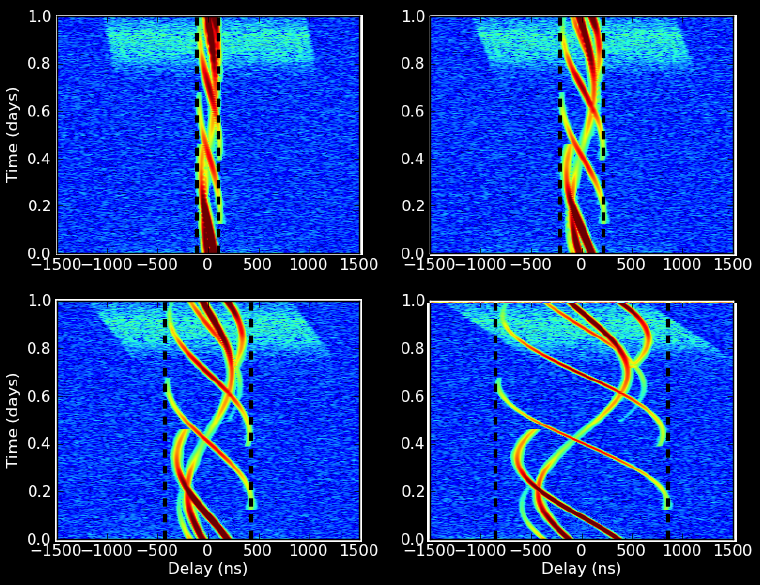 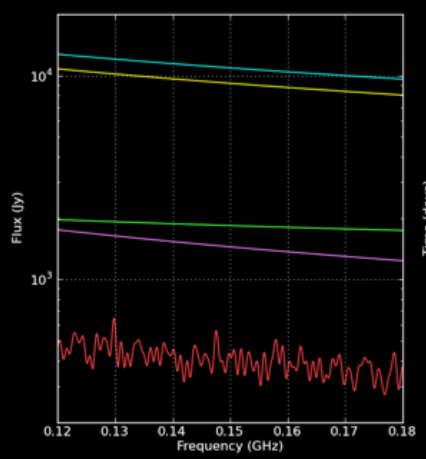 Parsons et al. (2012b)  arXiv:1204.4749
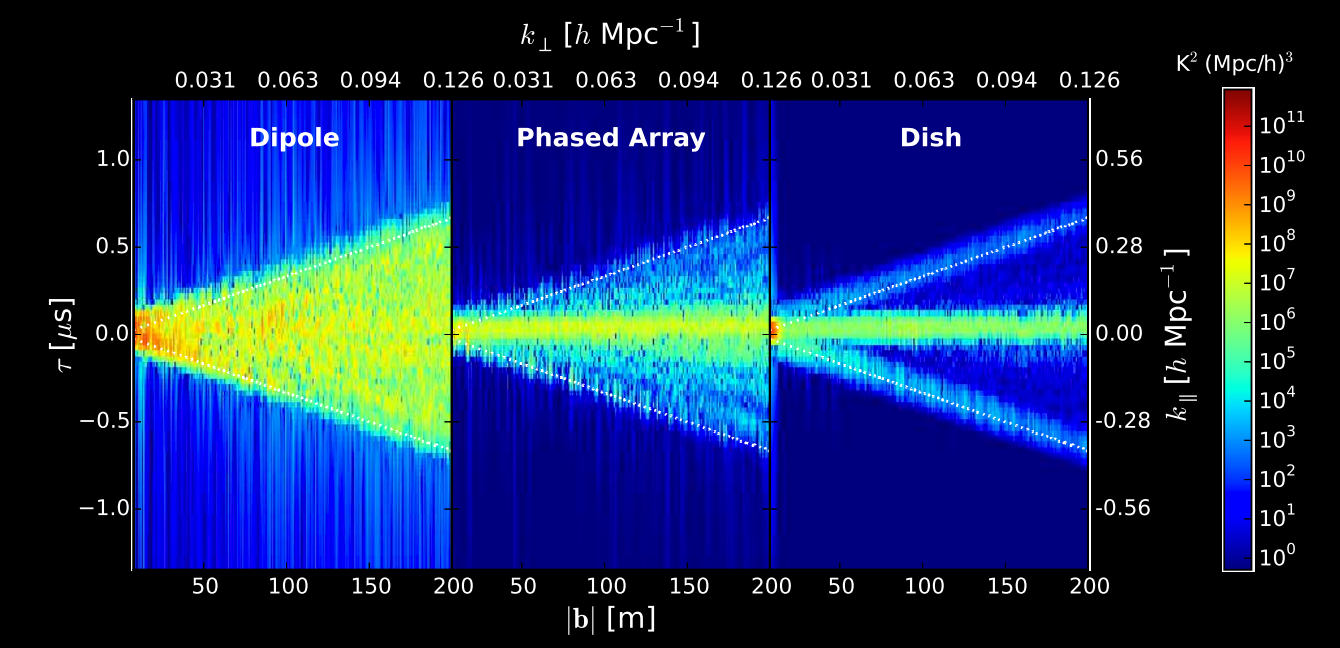 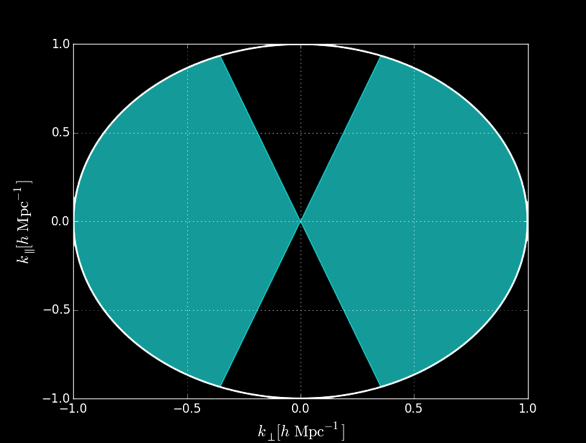 (Thyagarajan et al. 2015)
[Speaker Notes: PSA-64, 32 antennas in a maximum-redundancy configuration, 30m between rows, 4m spacing within rows]
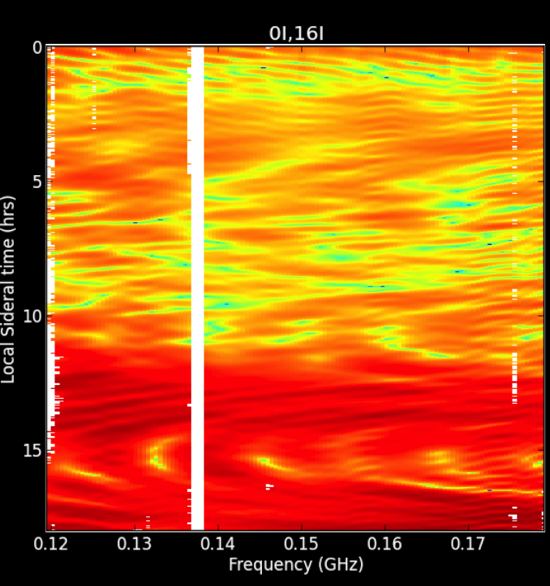 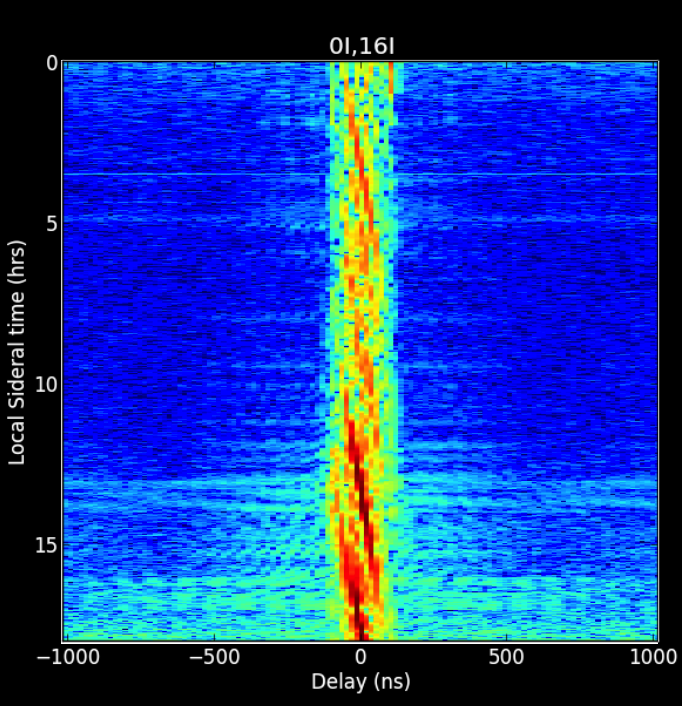 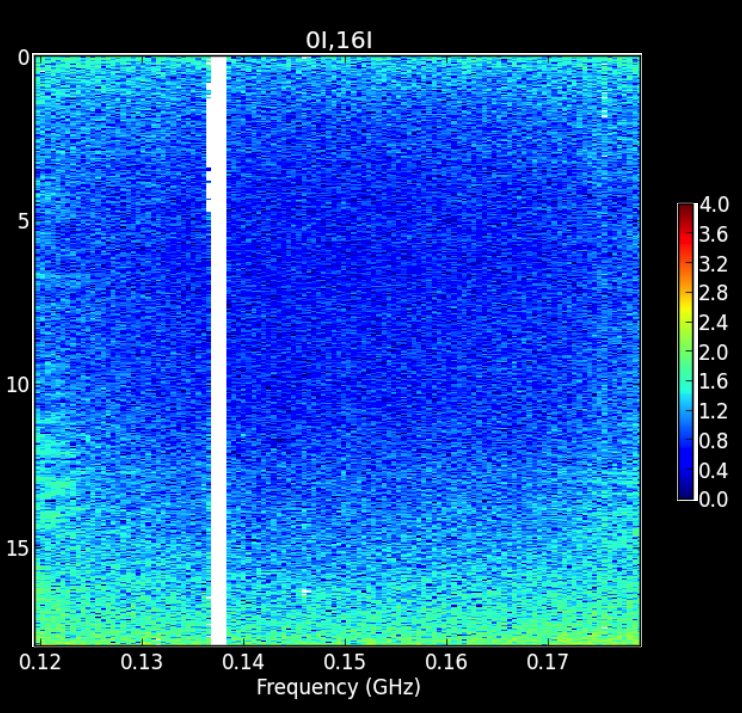 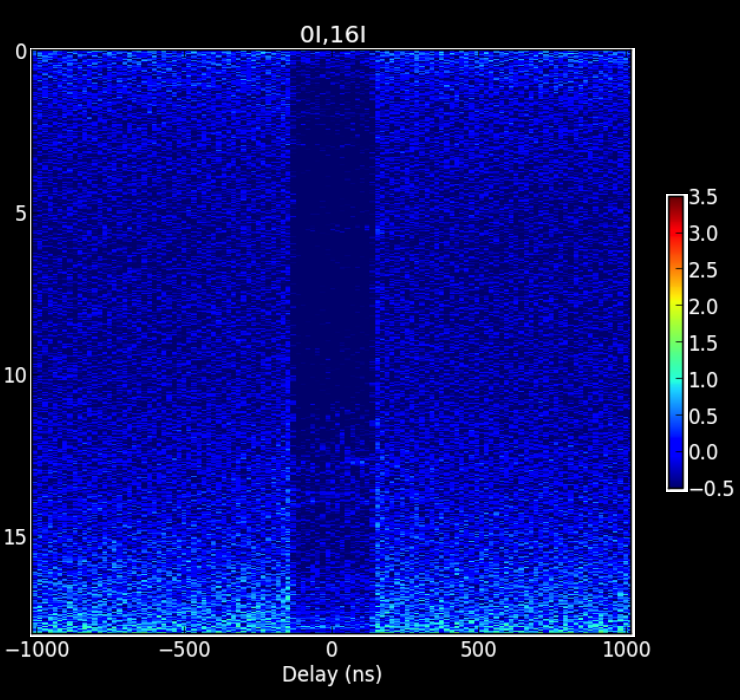 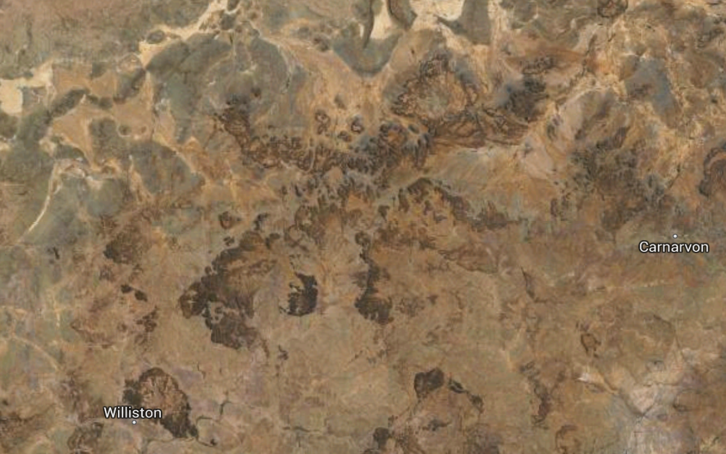 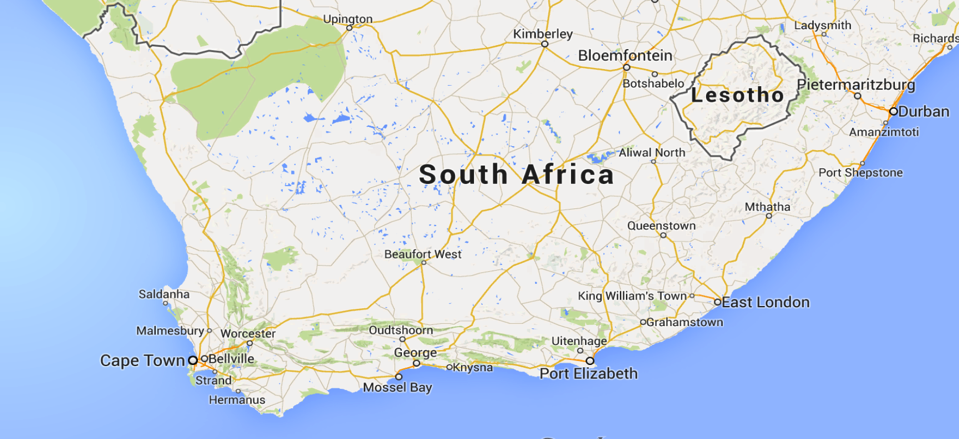 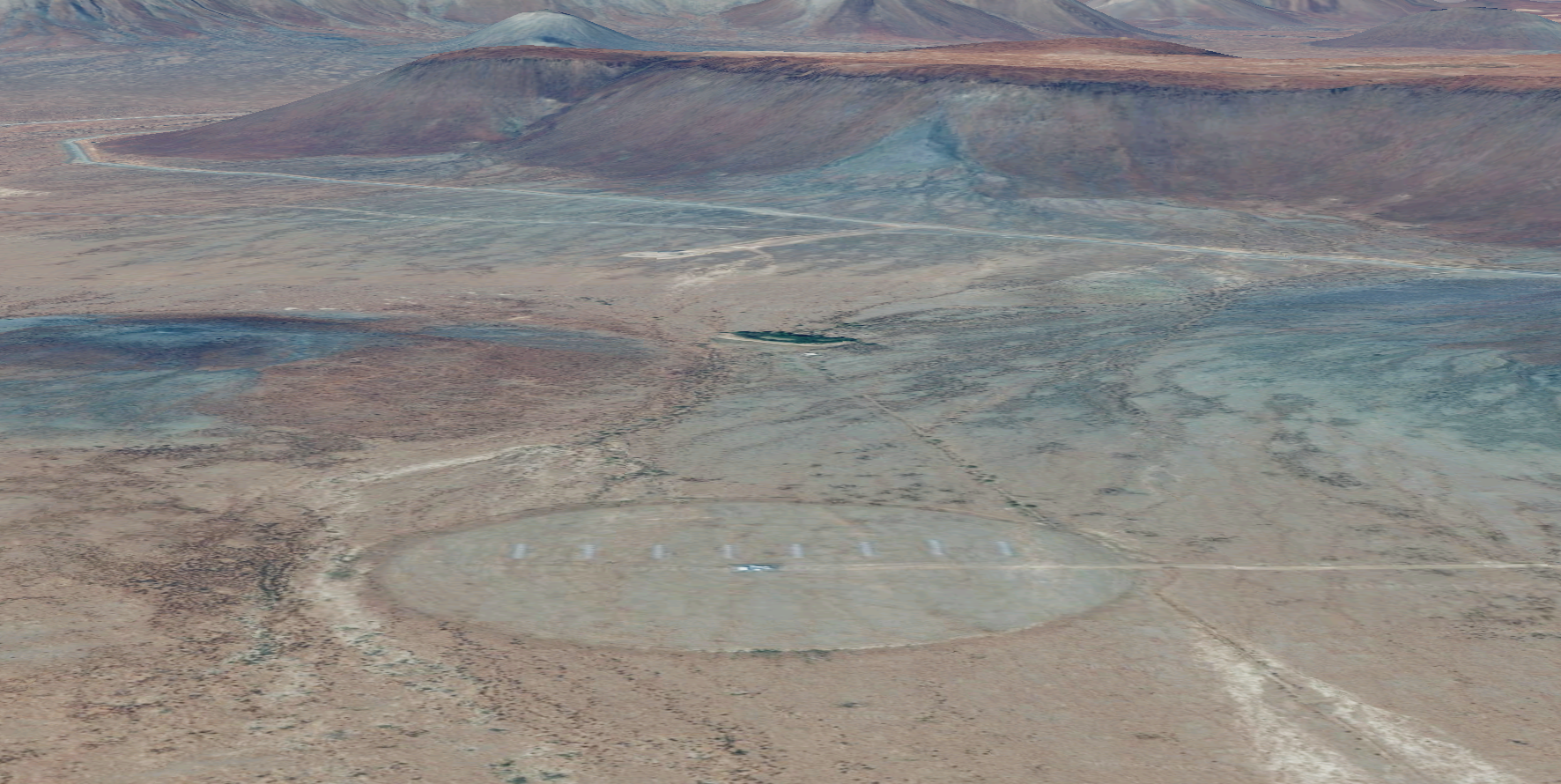 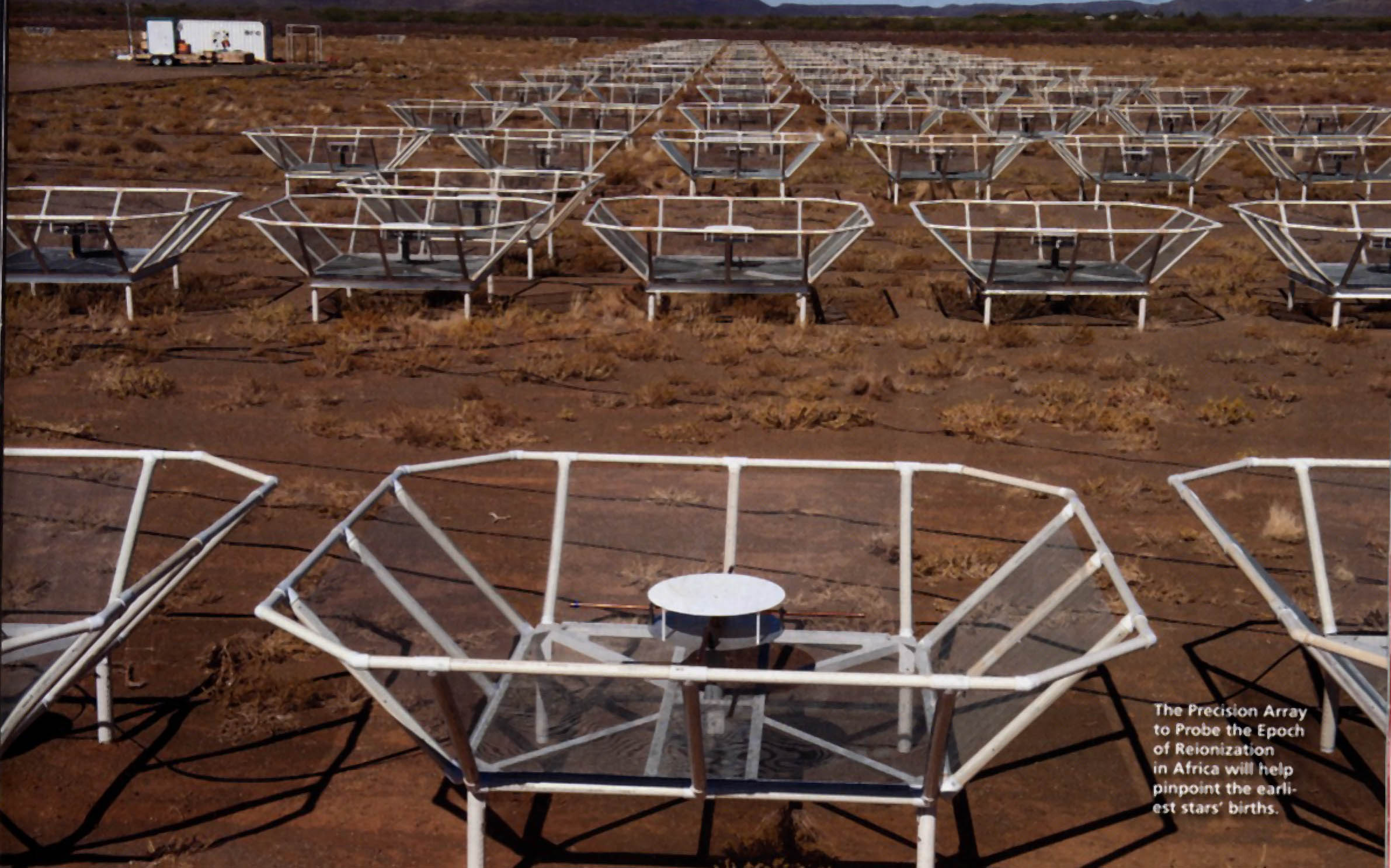 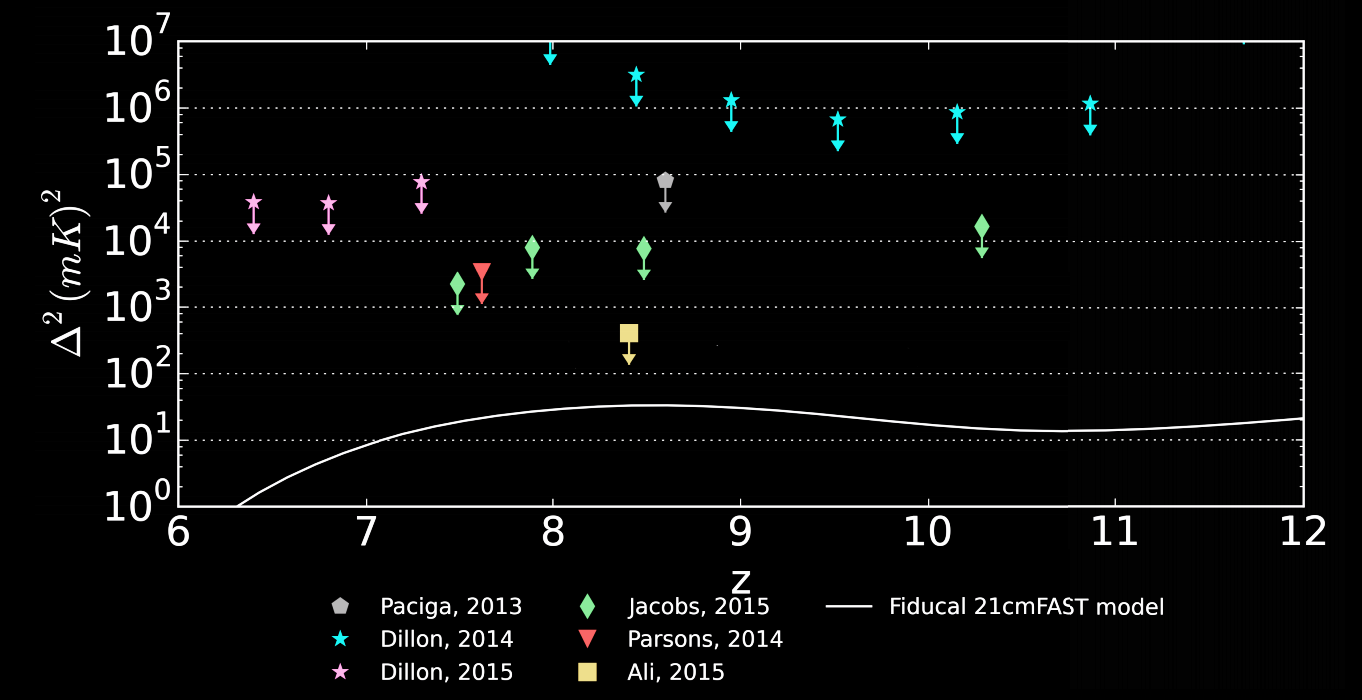 k = 0.2 h Mpc^-1
NSF Mid-Scale Innovations Program
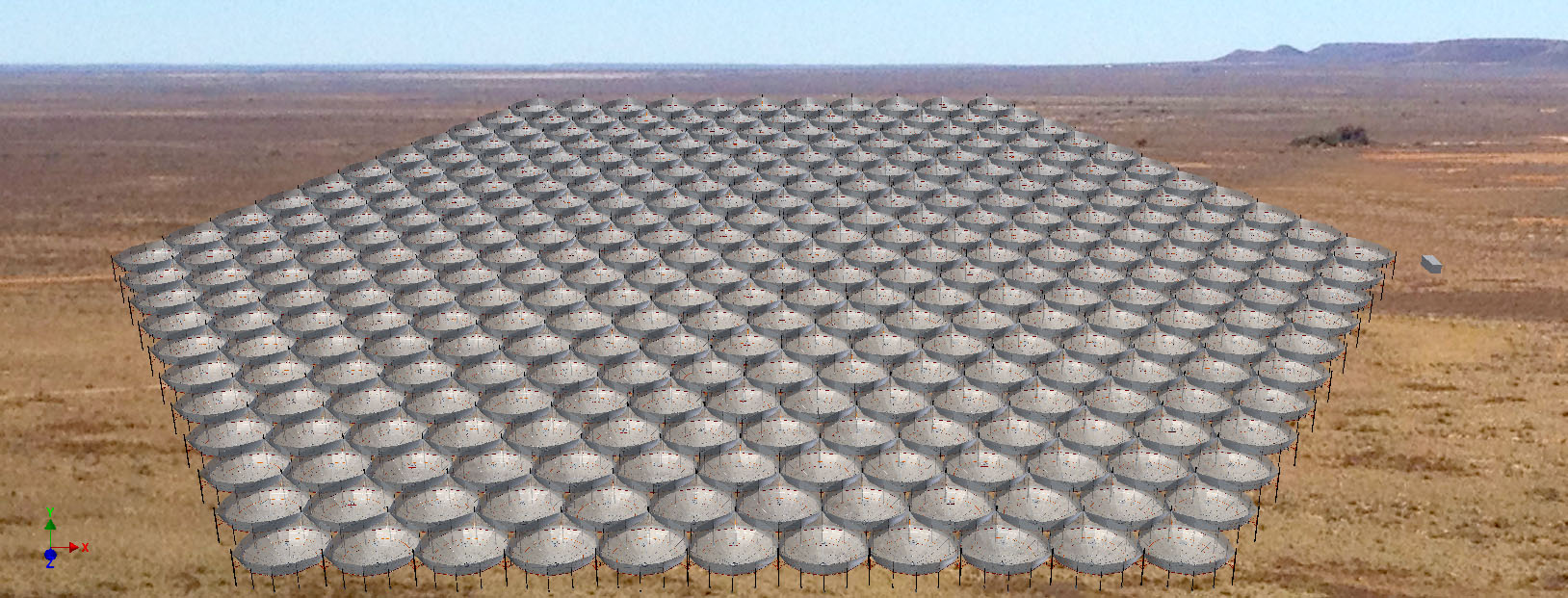 Funded!
[Speaker Notes: PSA-64, 32 antennas in a maximum-redundancy configuration, 30m between rows, 4m spacing within rows]
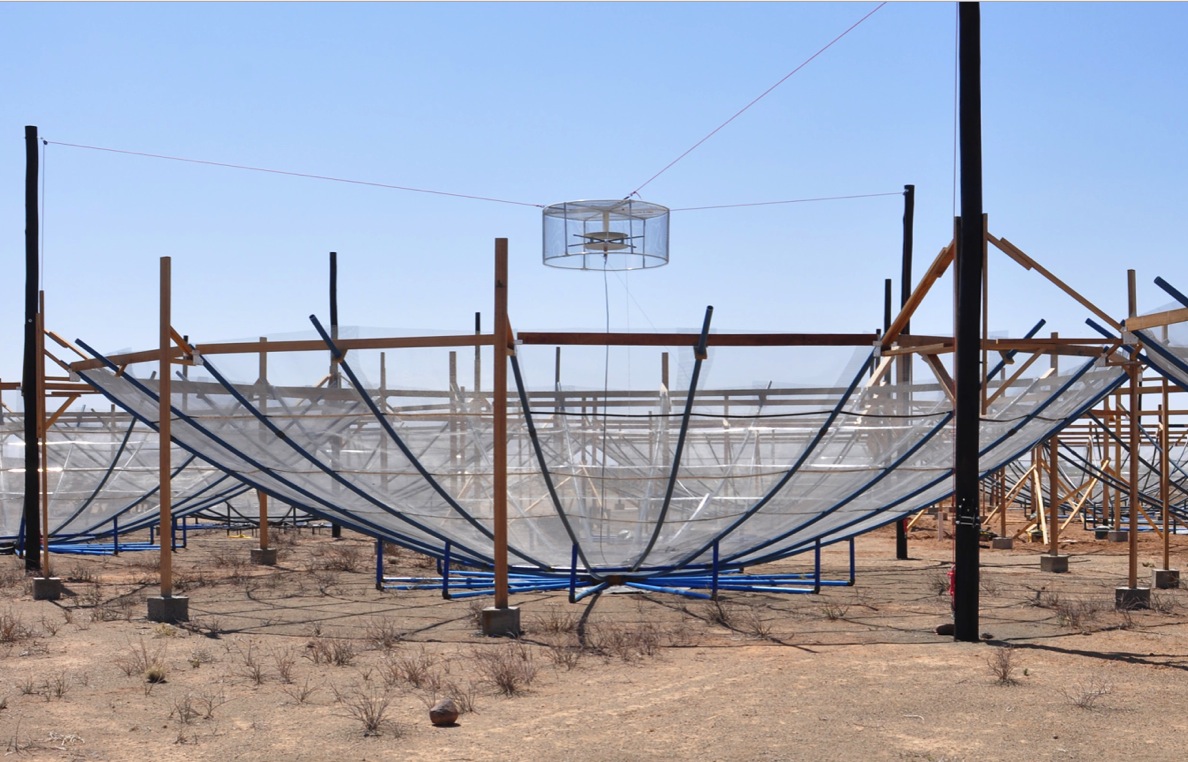 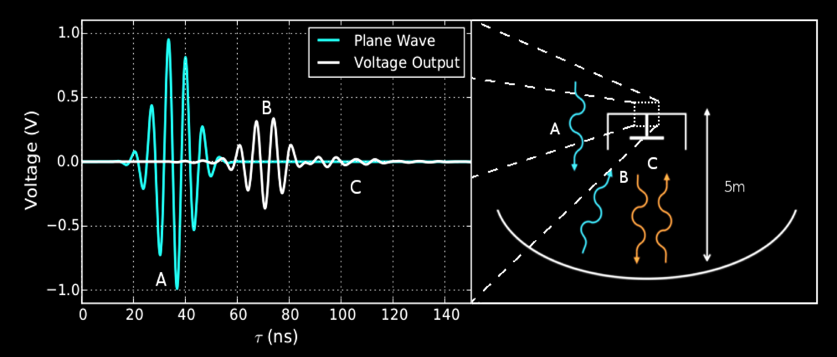 Patra et al., submitted 
DeBoer et al., (2016)
Ewall-Wice et al. (2016)
Thyagarajan et al. (2016)
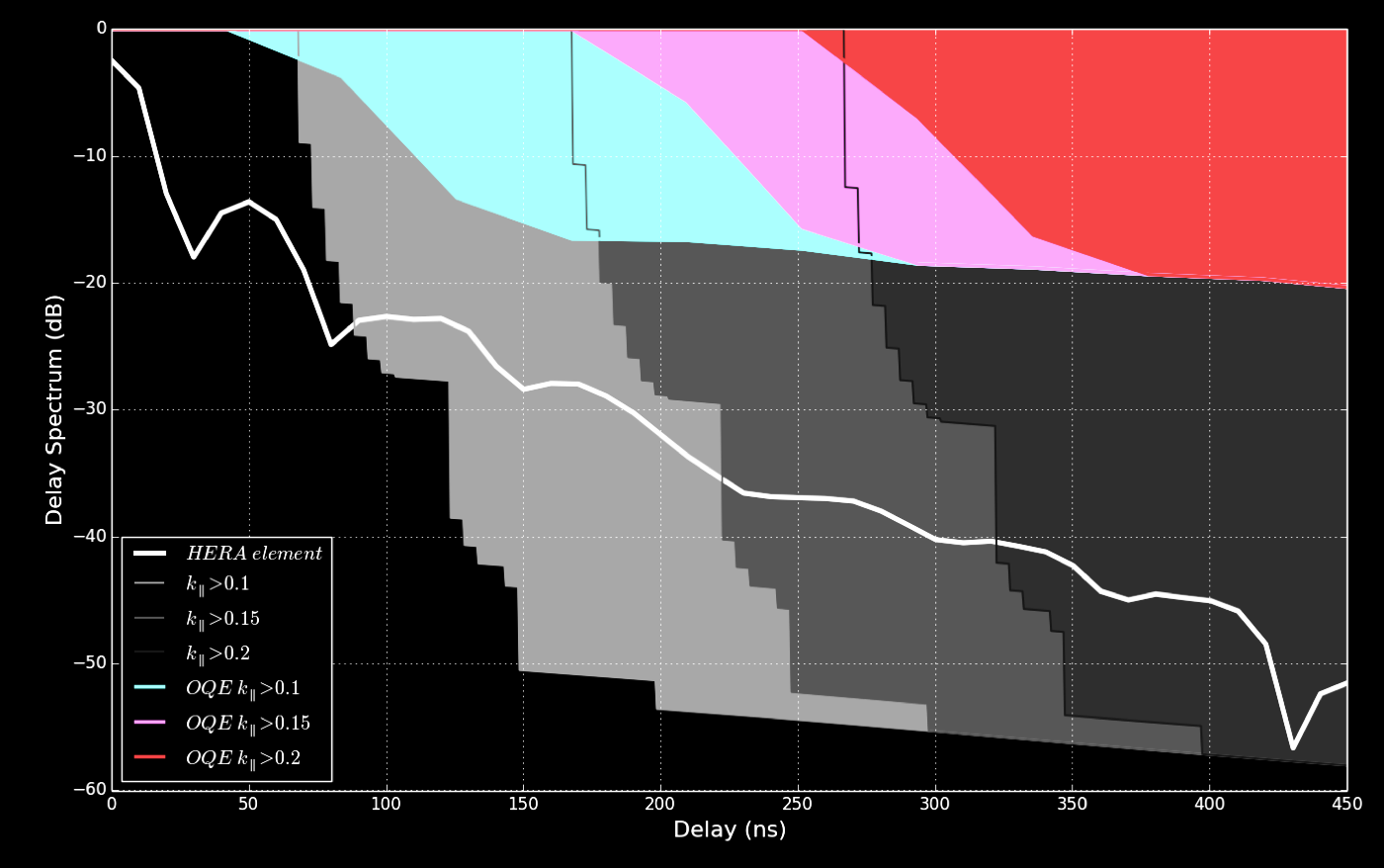 Patra et al., submitted 
DeBoer et al., (2016)
Ewall-Wice et al. (2016)
Thyagarajan et al. (2016)
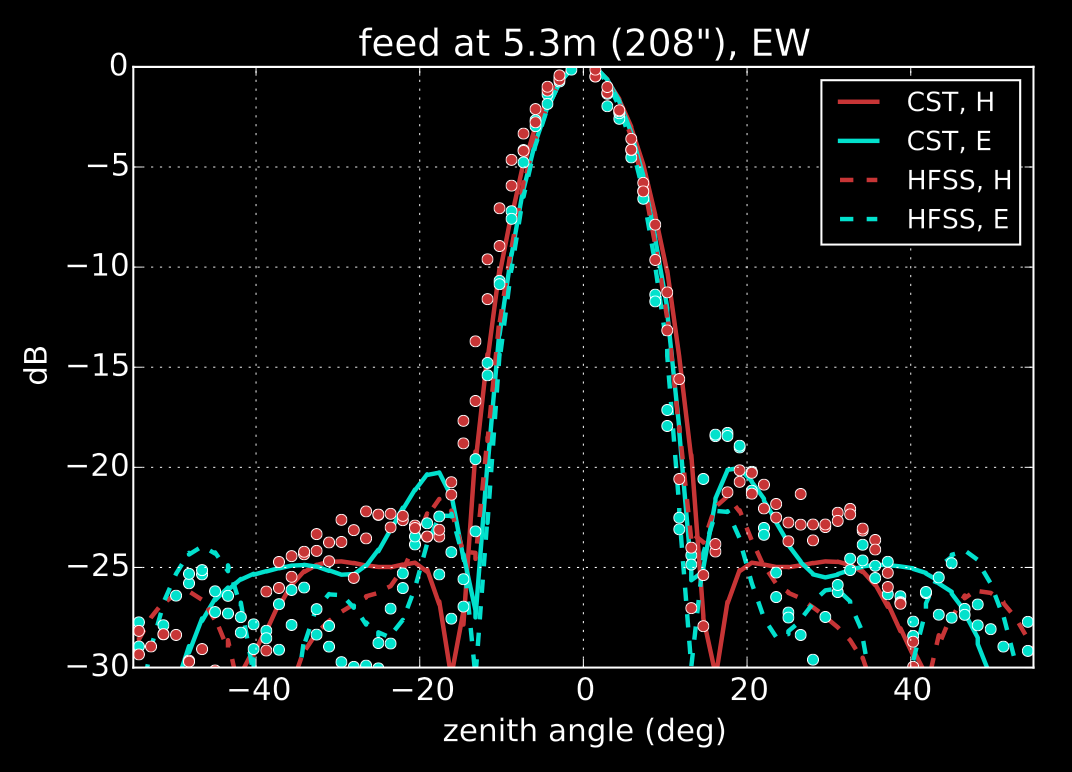 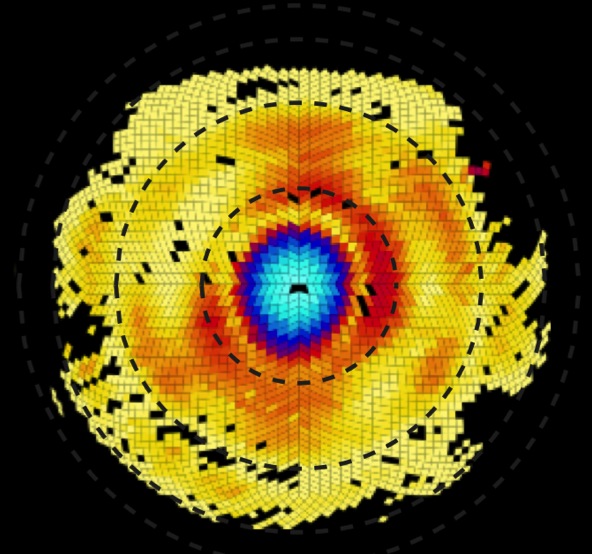 Neben et al. (2016)
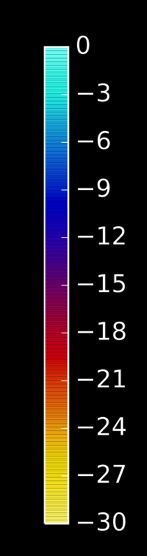 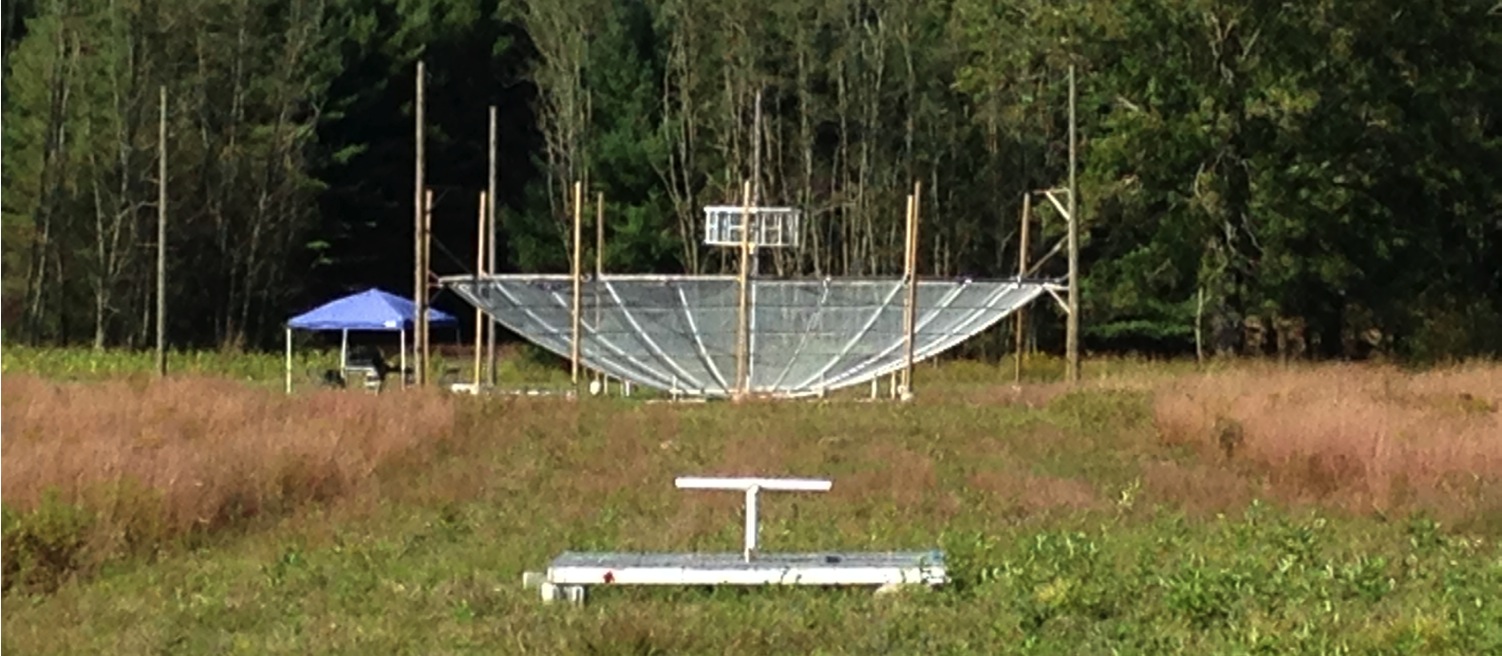 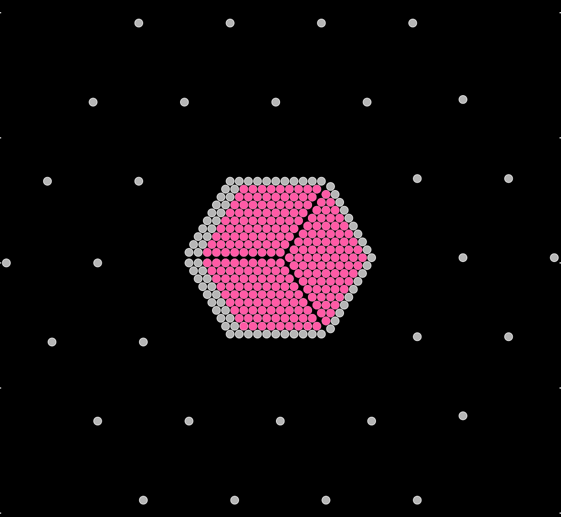 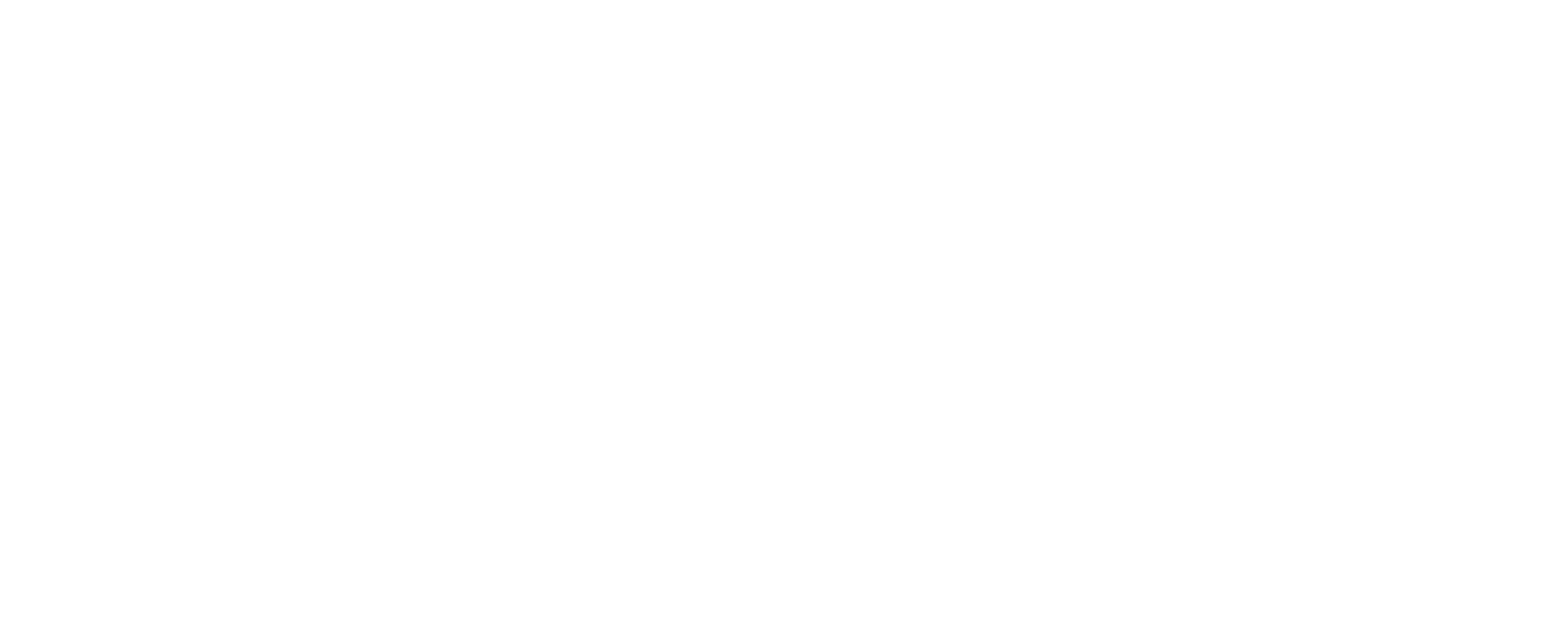 [Speaker Notes: Avoidance is what is promised under this grant, Modeling is enabled by the data taken but the associated analysis has been descoped.]
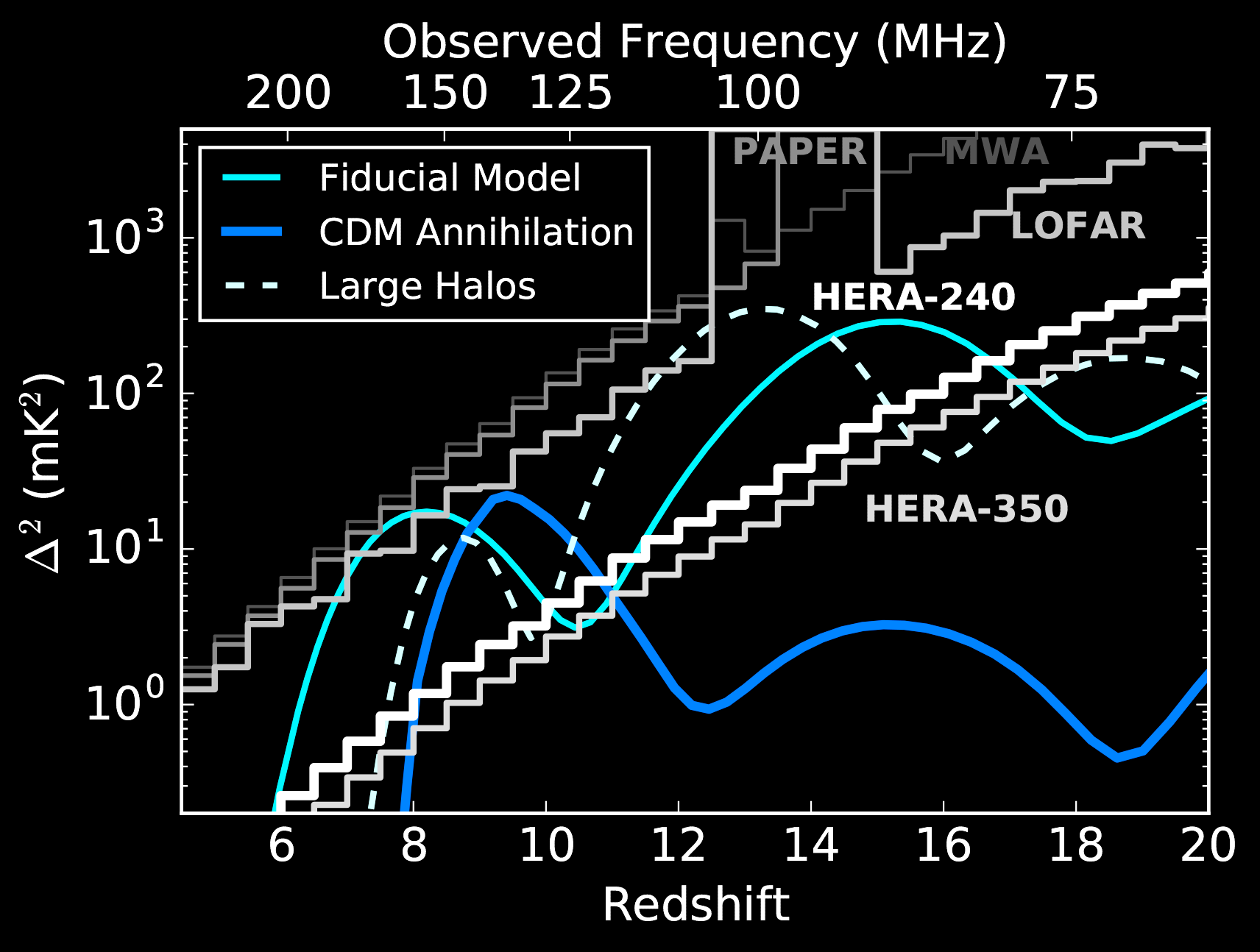 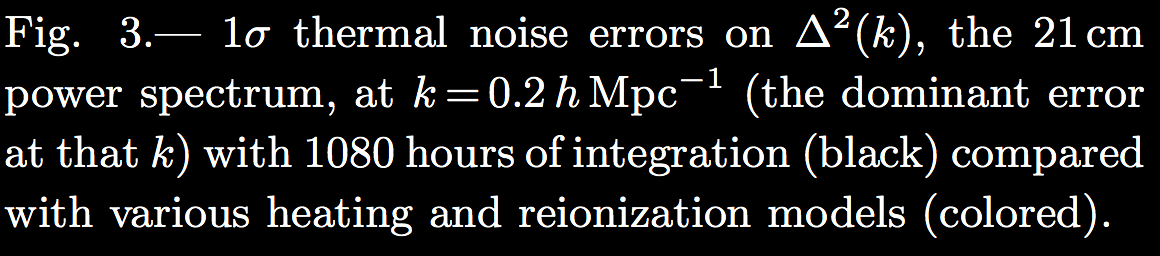 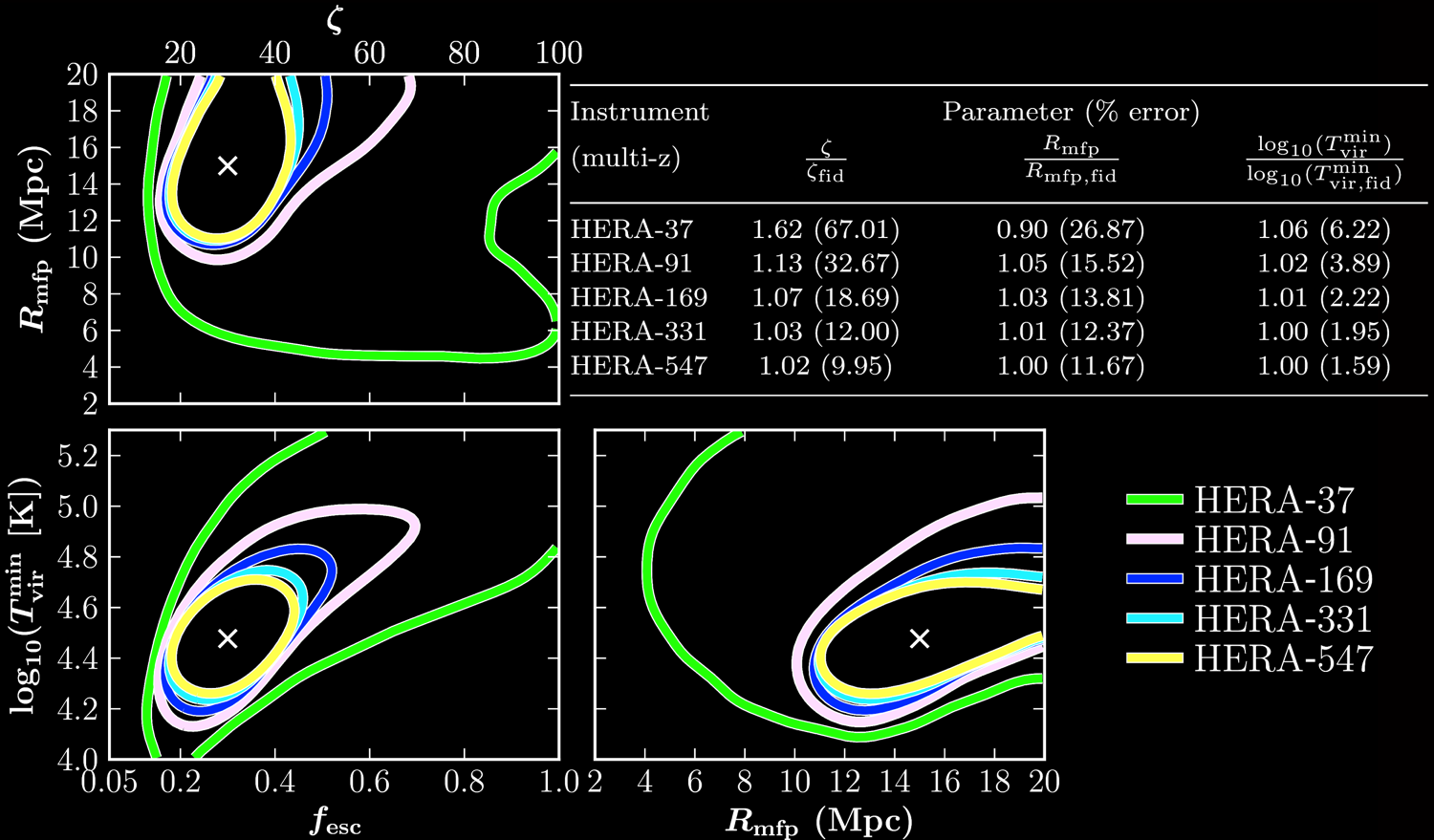 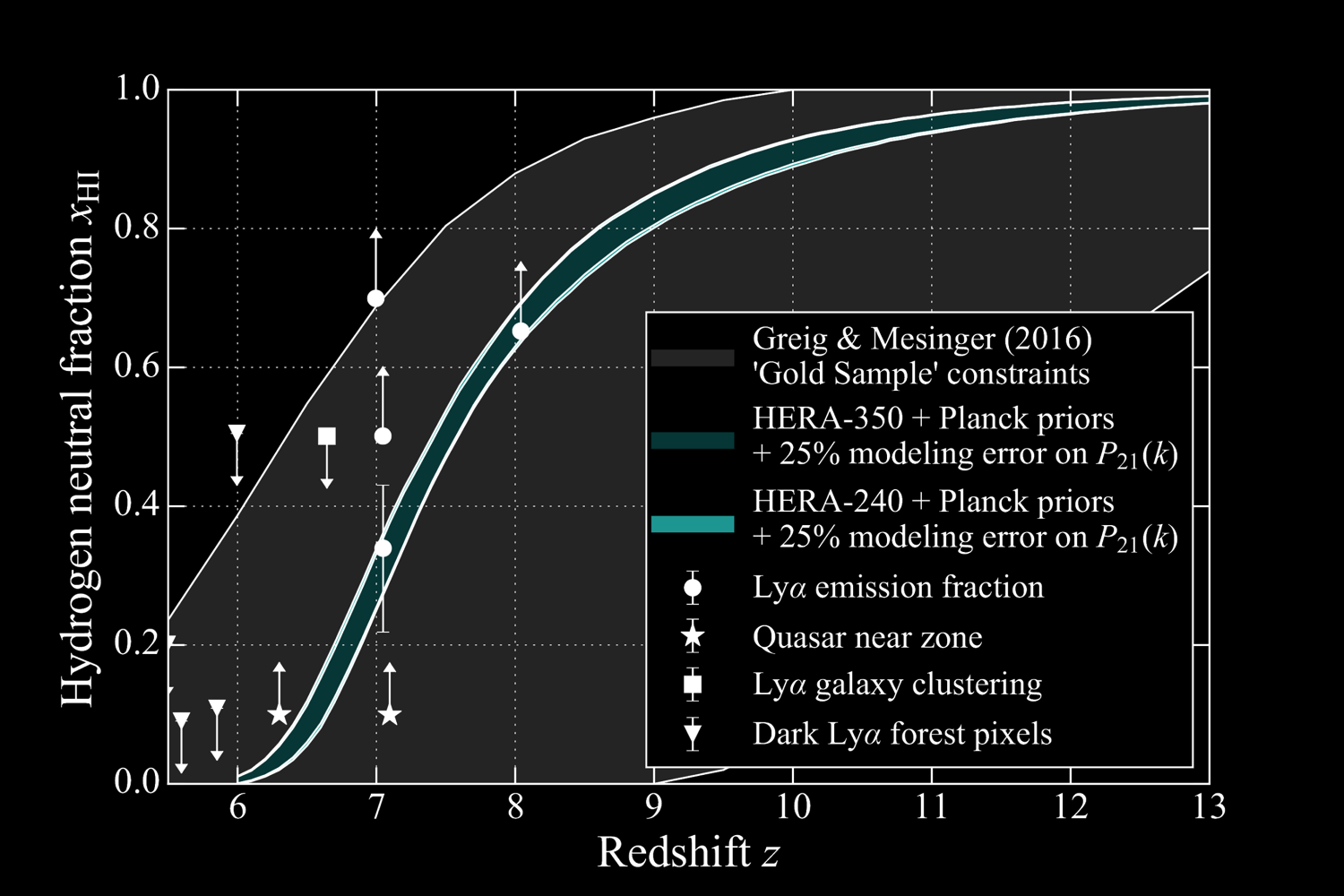 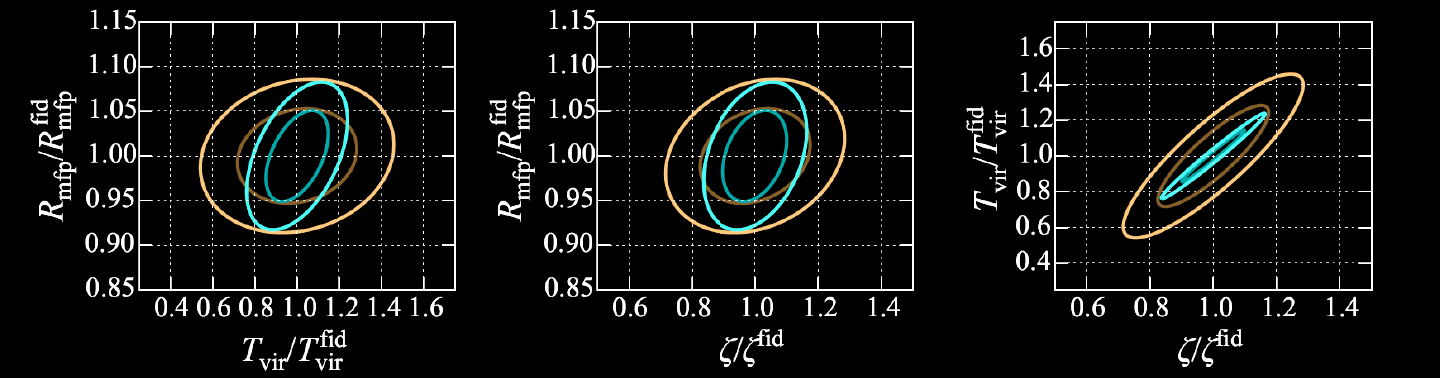 Cosmo params fixed
Cosmo params varied
Timeline
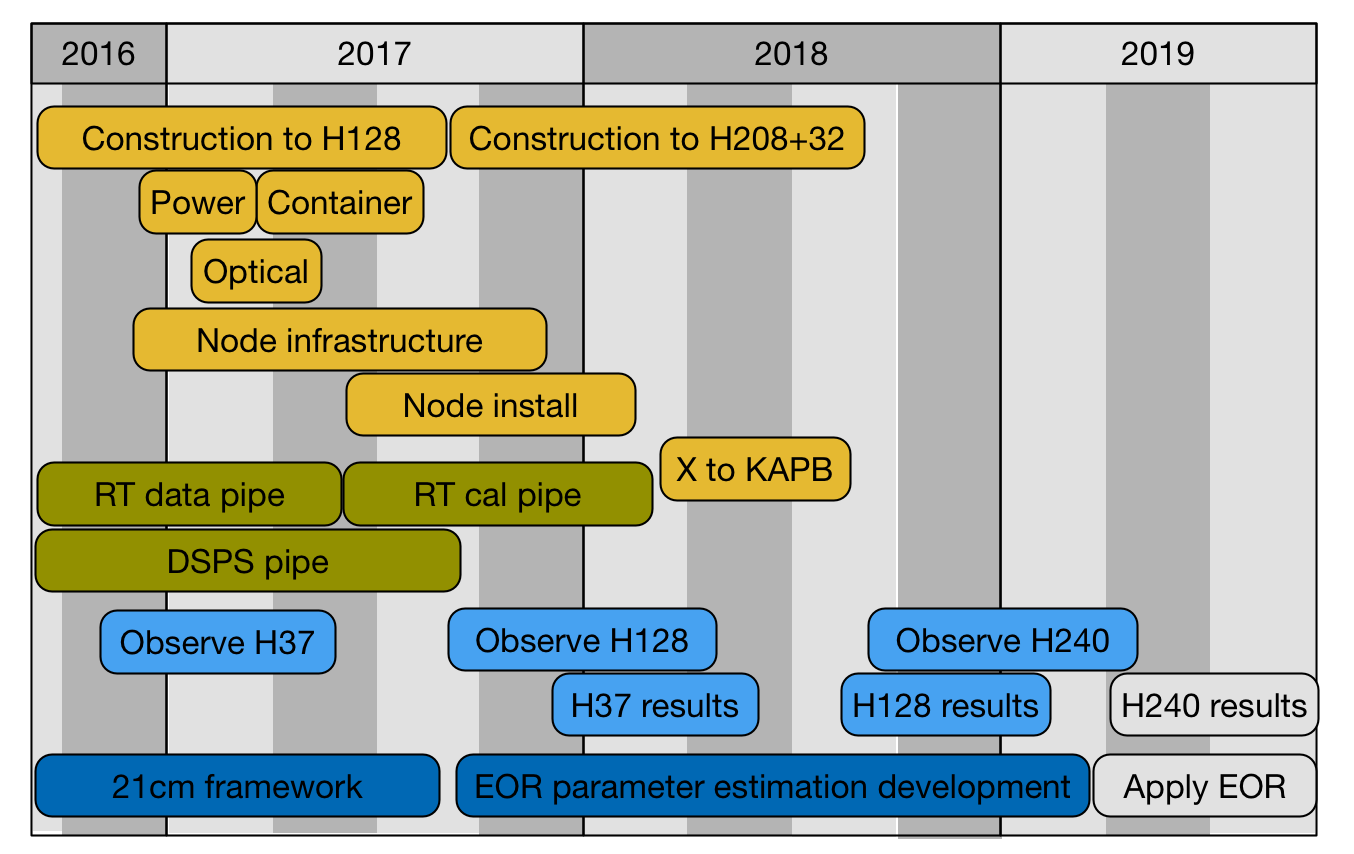 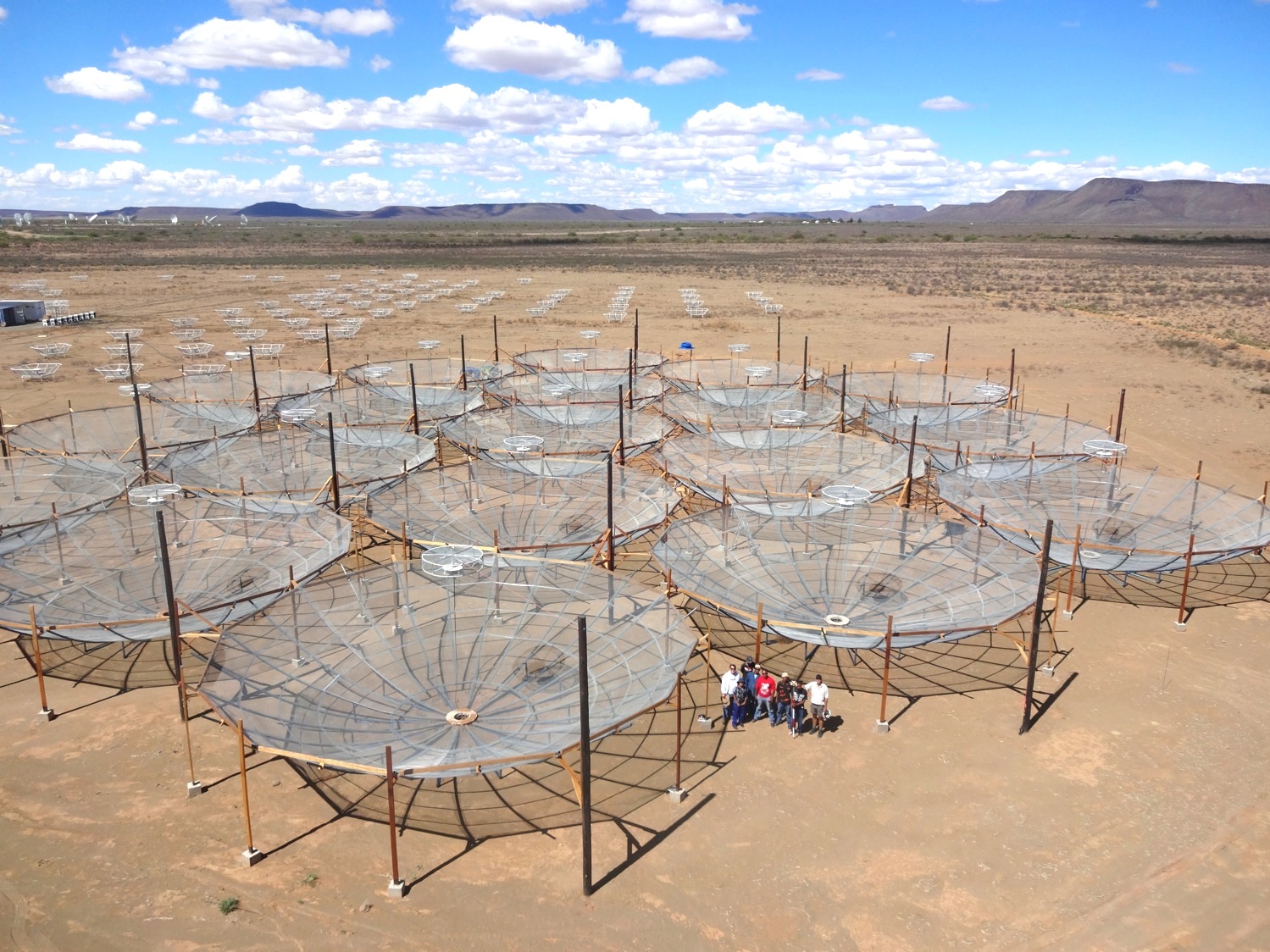